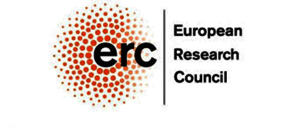 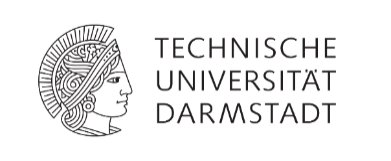 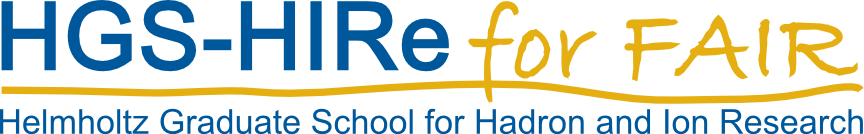 Preclinical studies with radioactive ion beams: the BARB project
Tamara Vitacchio*1, Olga Sokol1, Daria Boscolo1, Anggraeini Puspitasari1,2, Julius Oppermann1, Walter Tinganelli1, Marco Durante1,3.
*lead presenter
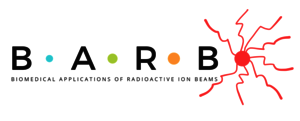 1st                   Meeting
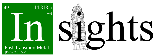 18 - 20 October 2023
1
Context
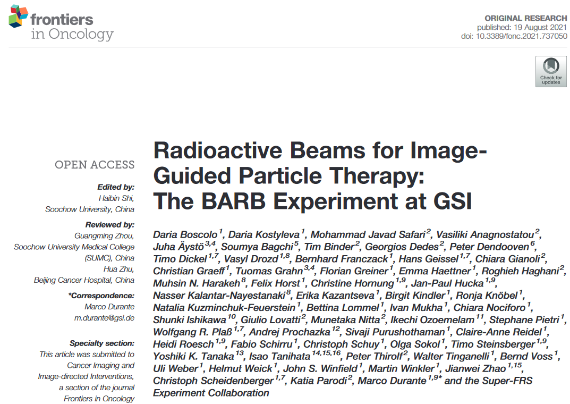 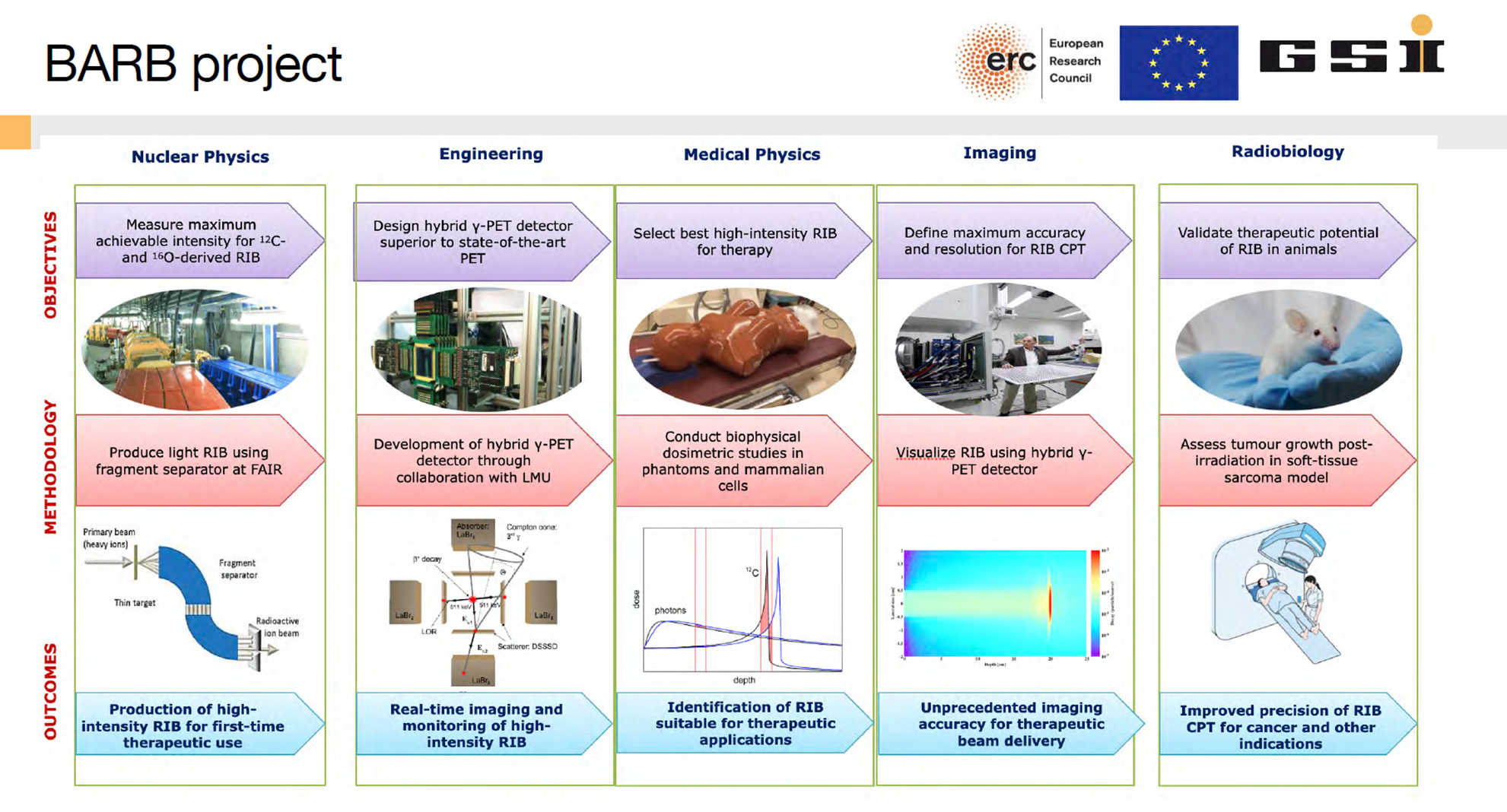 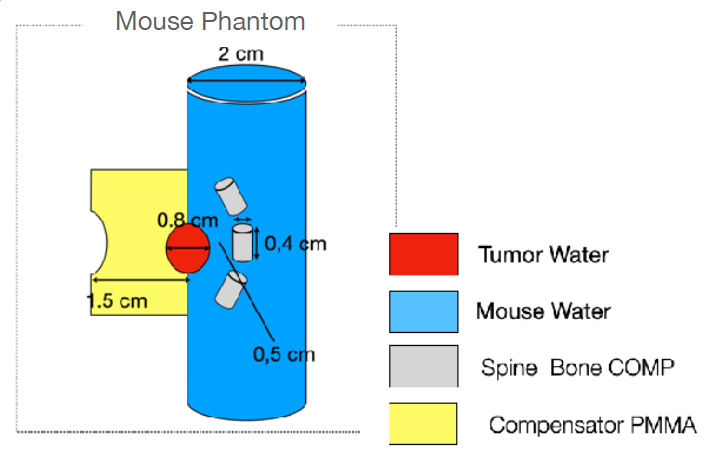 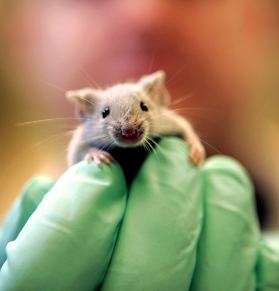 Biologists´ mouse
Physicists´ mouse
Radiobiological validation in a preclinical context 

→ From the physics model to 	the human health application
18 October 2023
2
BARB – Biomedical Application of Radioactive Ion Beams
The potential application of radioactive ion beams (RIBs) of heavy ions in the field of radiotherapy
Study II: 
RIBs as in vivo tracers for vasculature damage
Study I: 
Tumor margin reduction with RIBs combined with PET
18 October 2023
3
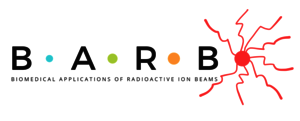 Aims of the project - 1
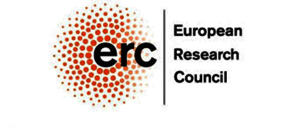 Produce radioactive (ß+-emitters) ion beams (10C, 11C, 15O) at high intensities
Real-time beam monitoring with a new gamma-PET hybrid detector				Improved image-guided treatment
Treat a small tumour in a murine model with sub-millimeter precision
	Less damage to healthy tissue, while maintaining the same tumour 			control
Study I: 
Tumor margin reduction with 11C
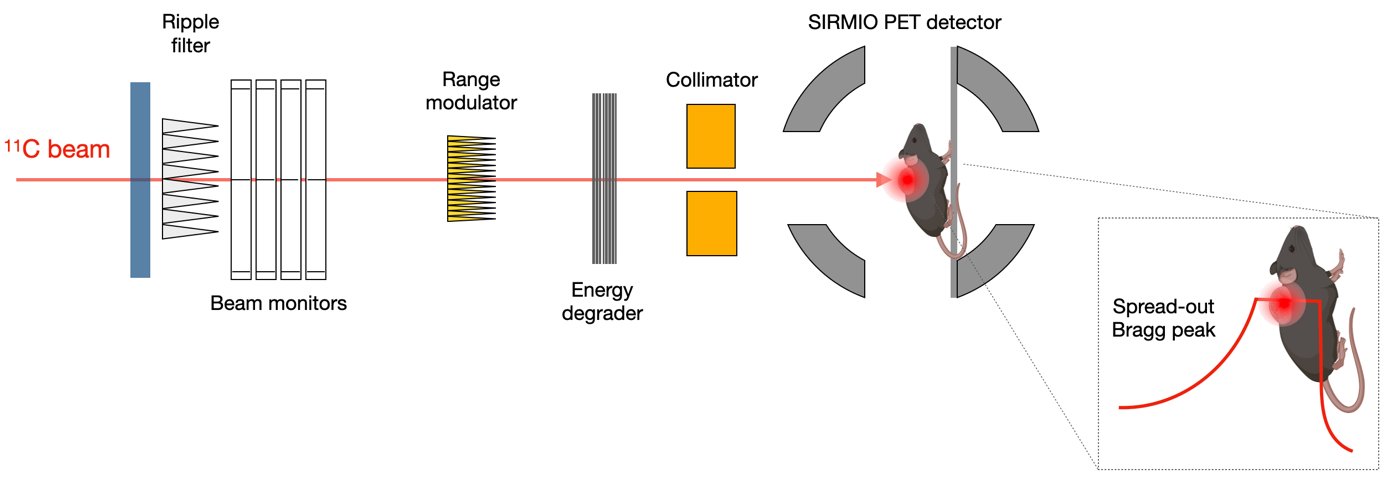 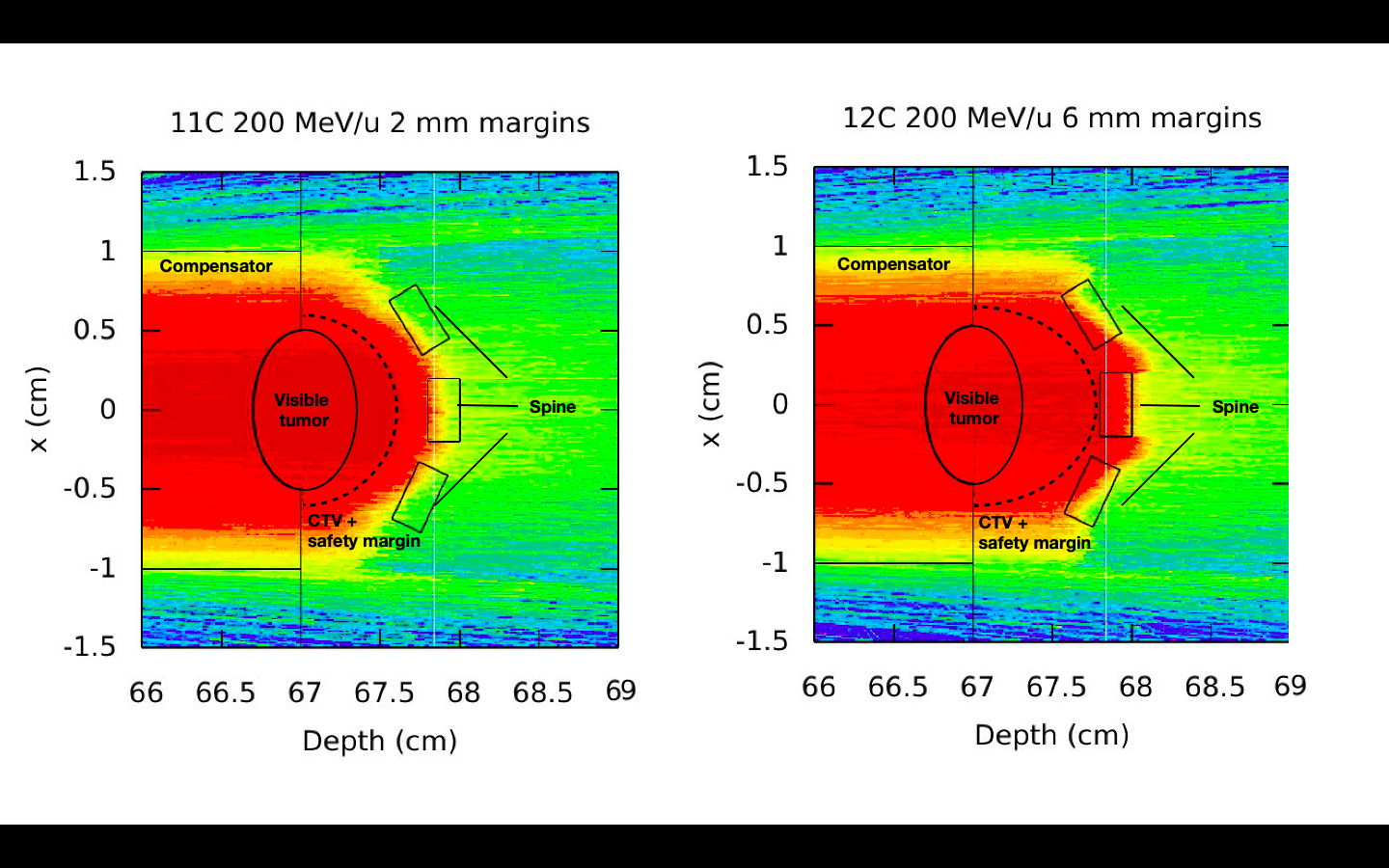 With range verification
(Reduced tumor margins)
Without range verification
(Normal tumor margins)
Model: tumor close to the cervical area of the spinal cord (OAR)
18 October 2023
4
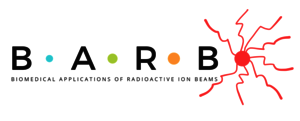 Aims of the project - 2
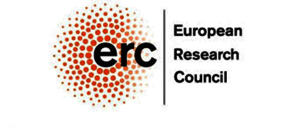 Day -21                                                   Day 0                                                                    Day +28
Tumor cells injection                               RIB irradiation & PET signal monitoring                                                         Animal monitoring
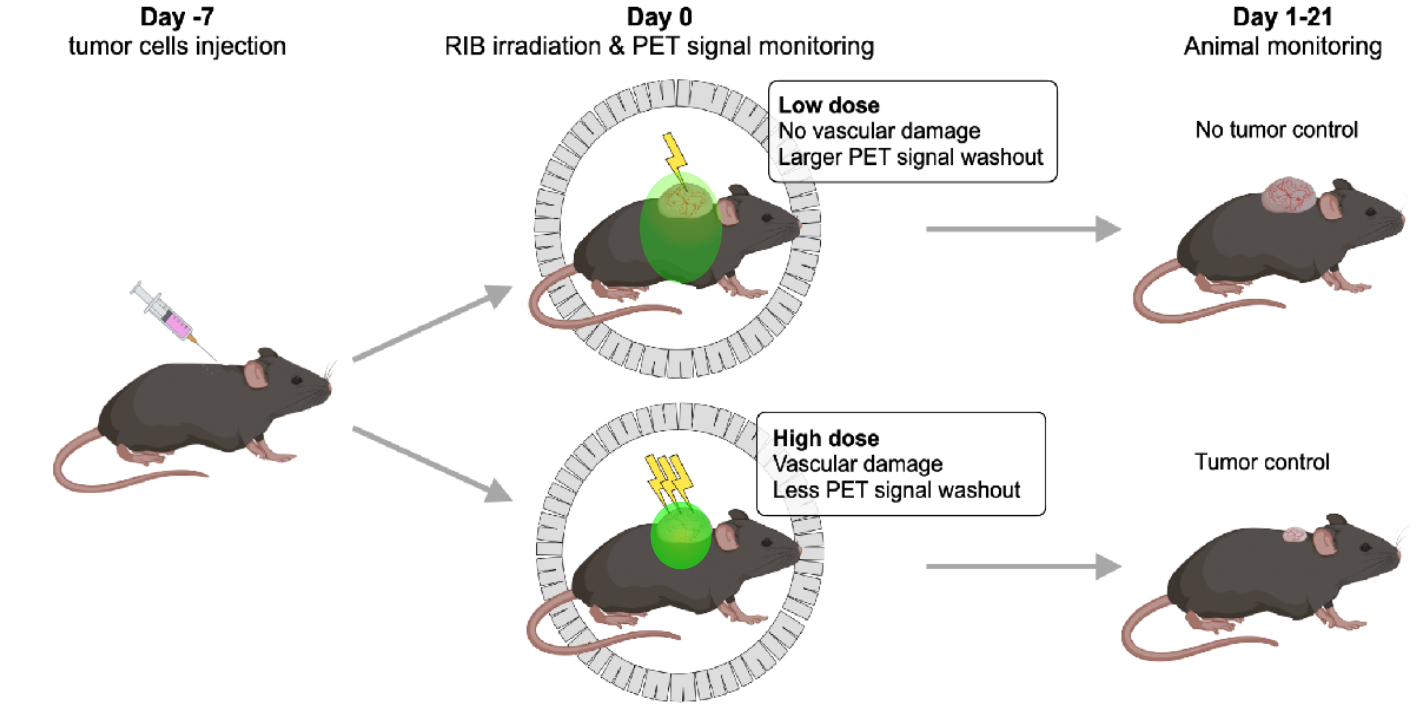 Study II: 
RIBs as in vivo tracers for vasculature damage
Aim: To investigate the correlation between vascular permeability and tumor control
Method: measure the PET signal washout online, to check eventual changes in the vascular system of the tumor induced by high radiation doses
18 October 2023
5
Experiments timeline
So far…

Tumor model development studies 
	→ Osteosarcoma tumor in the cervical 	area of the spinal cord (organ at risk)
Paralysis development and assessment protocols
Post-irradiation follow-up protocol
Vasculature mapping studies
November 2023
X- rays dose escalation study 

Doses: 0 Gy (control), 5 Gy, 10, 15, 20 Gy)
Finding the dose leading to tumor control
Finding the dose leading to paralysis
February 2024
11C Beamtime

Irradiation with range verification
Irradiation without range verification
Vasculature damage studies

Aim: demonstrate the potential application of RIBs in radiotherapy
18 October 2023
6
Establishment of the osteosarcoma tumor model
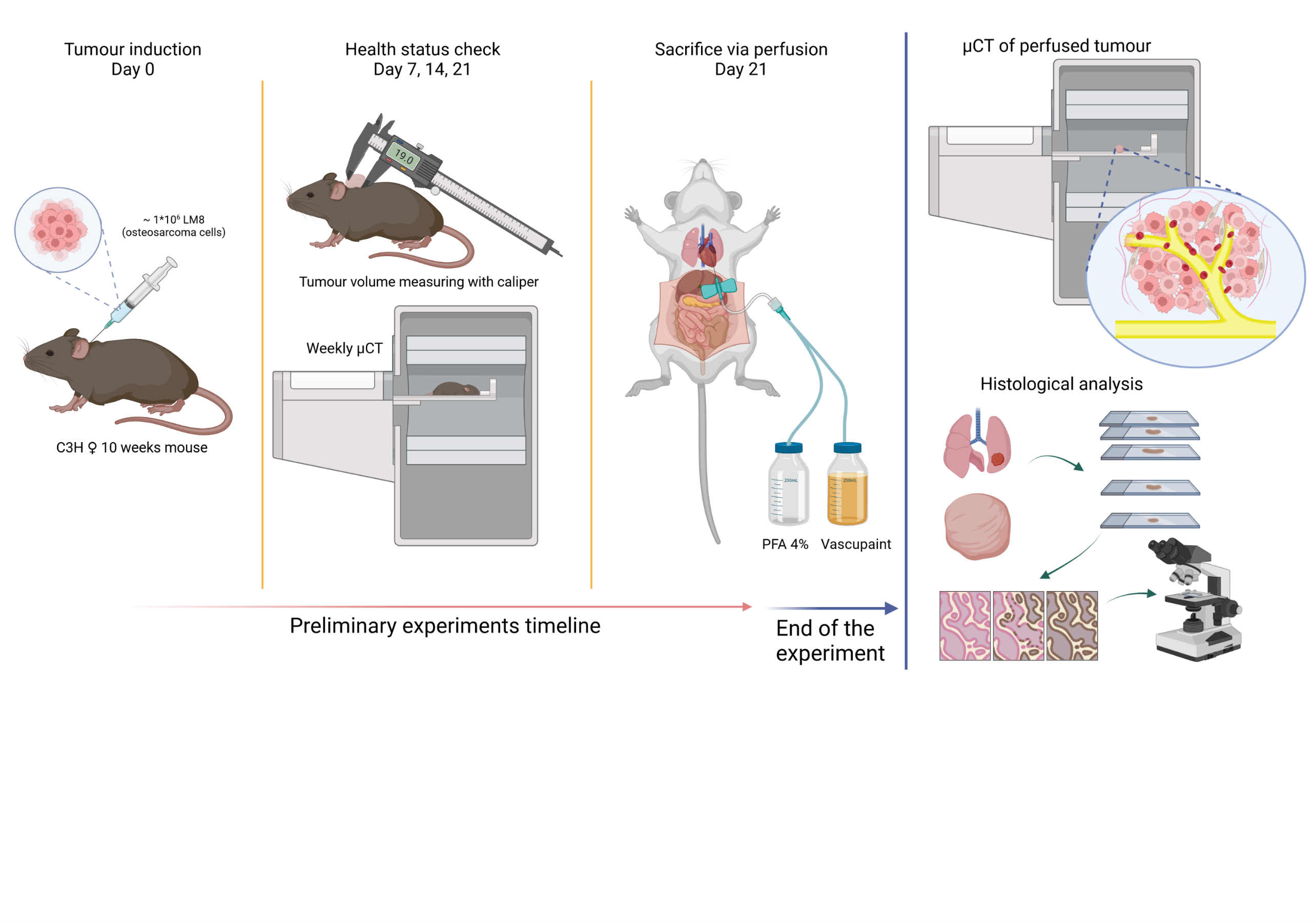 Created with BioRender.com
18 October 2023
7
Results – Tumour growth rate
Week 1                     Week 2                    Week 3                   Week 4
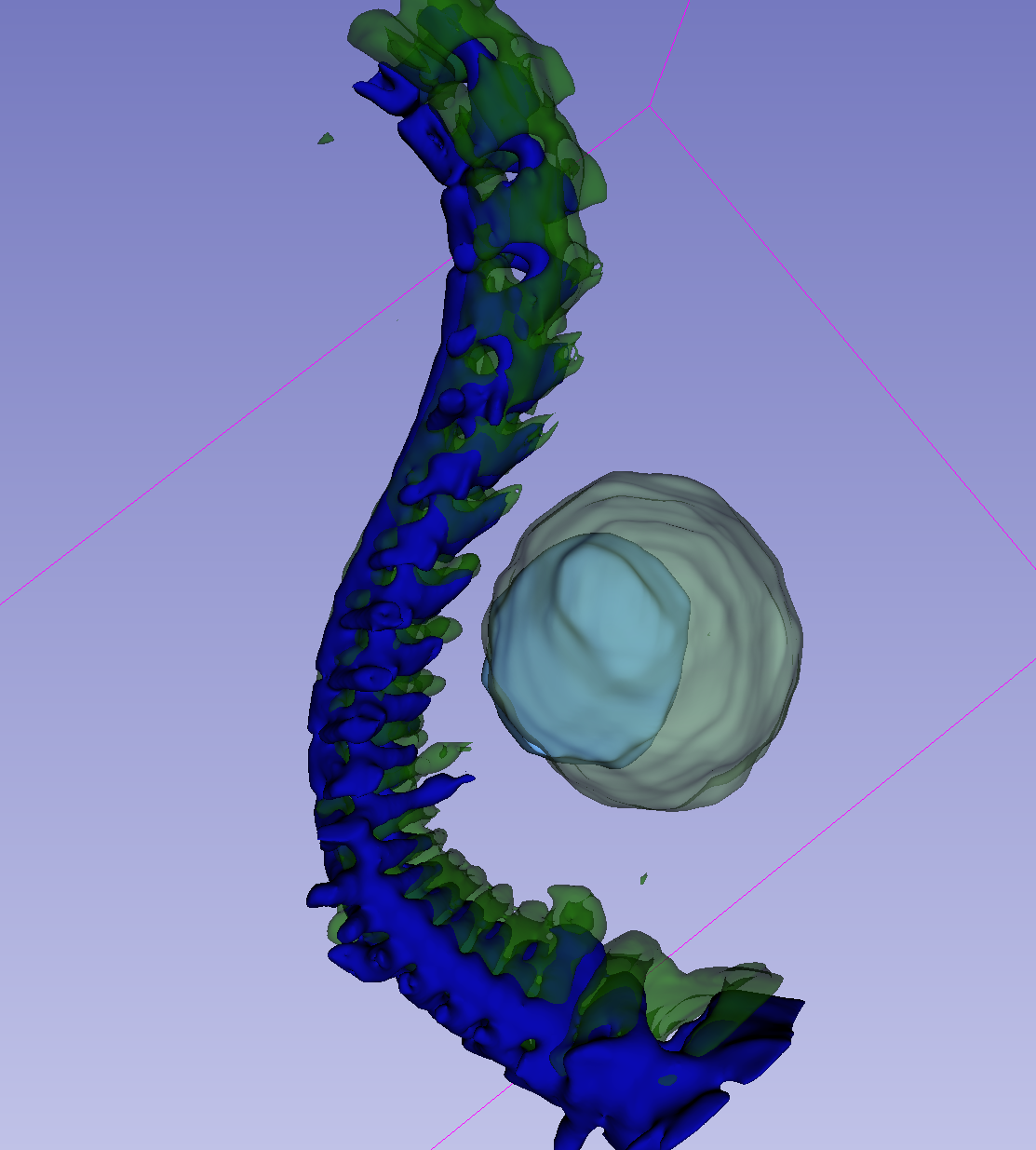 µCT scans, resolution 100 µm
2 weeks

3 weeks
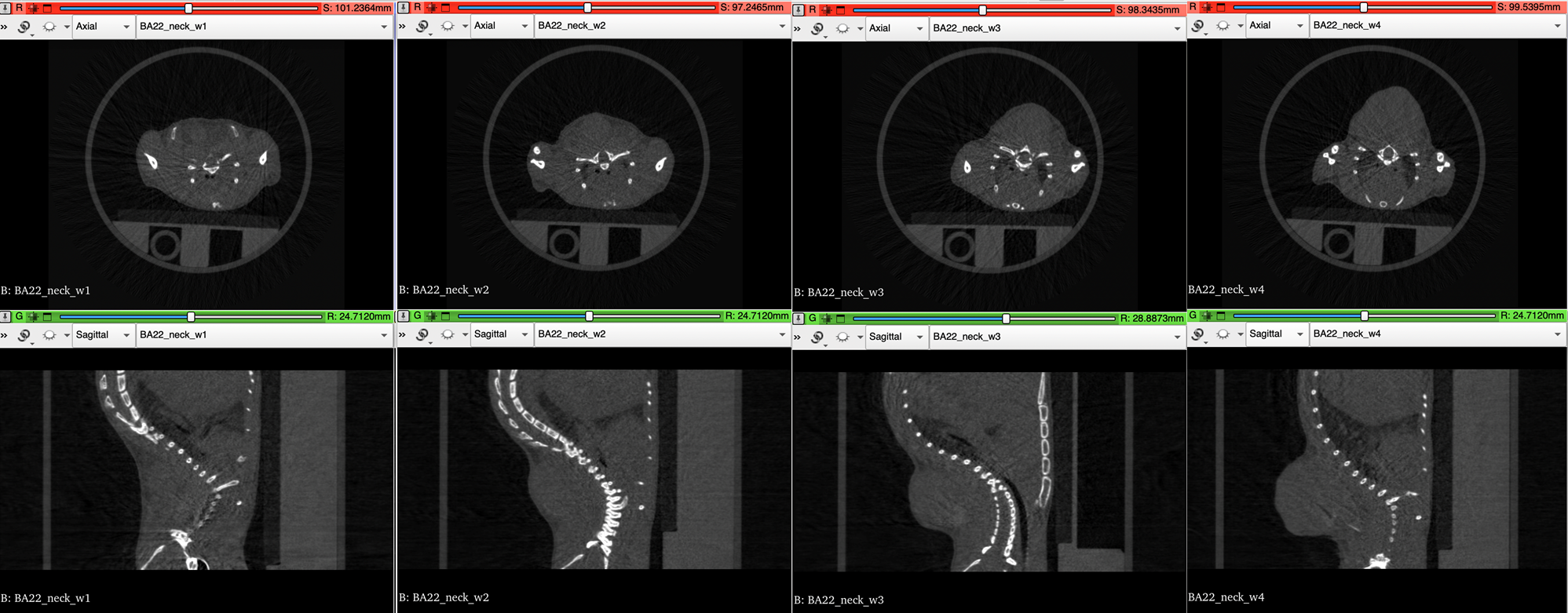 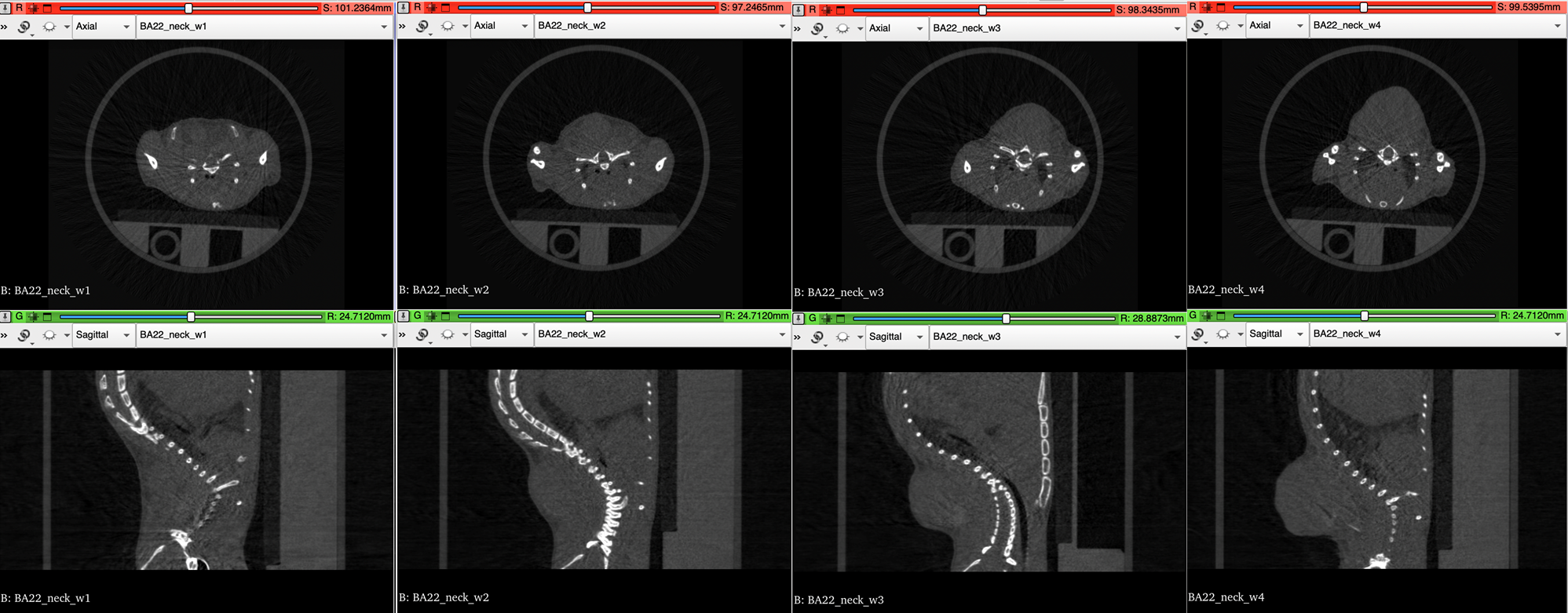 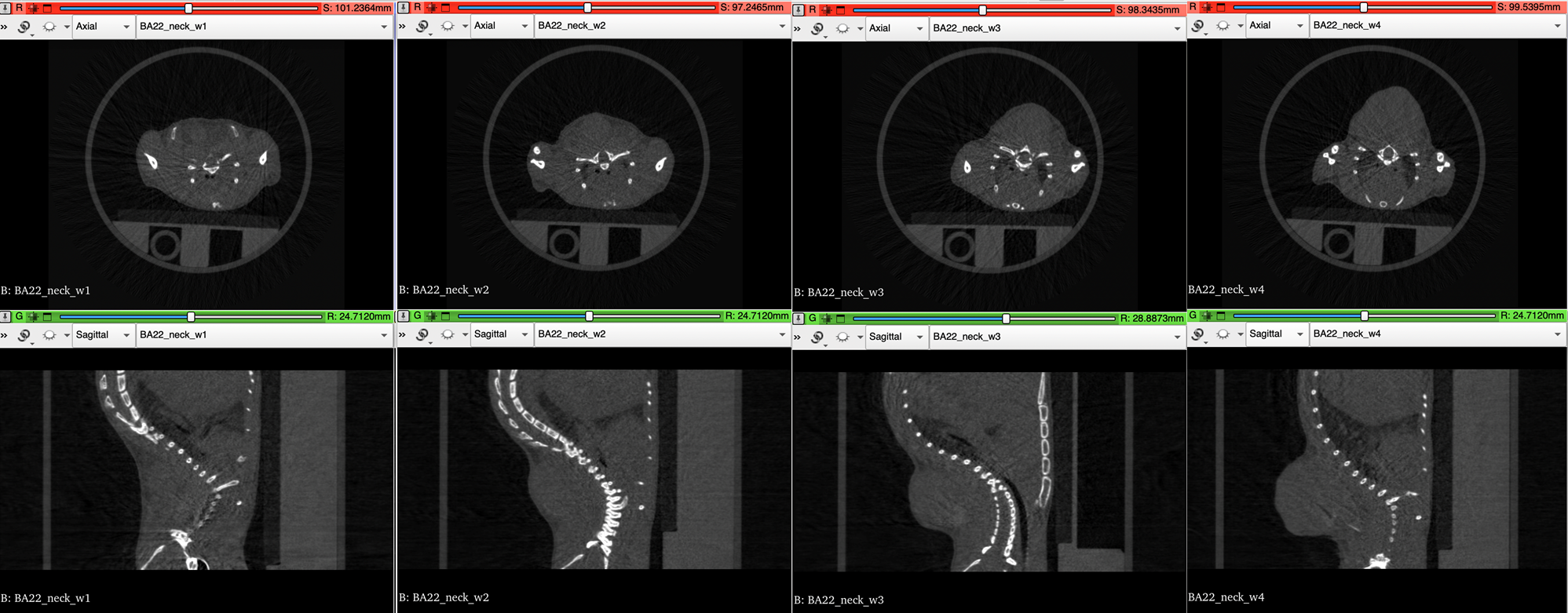 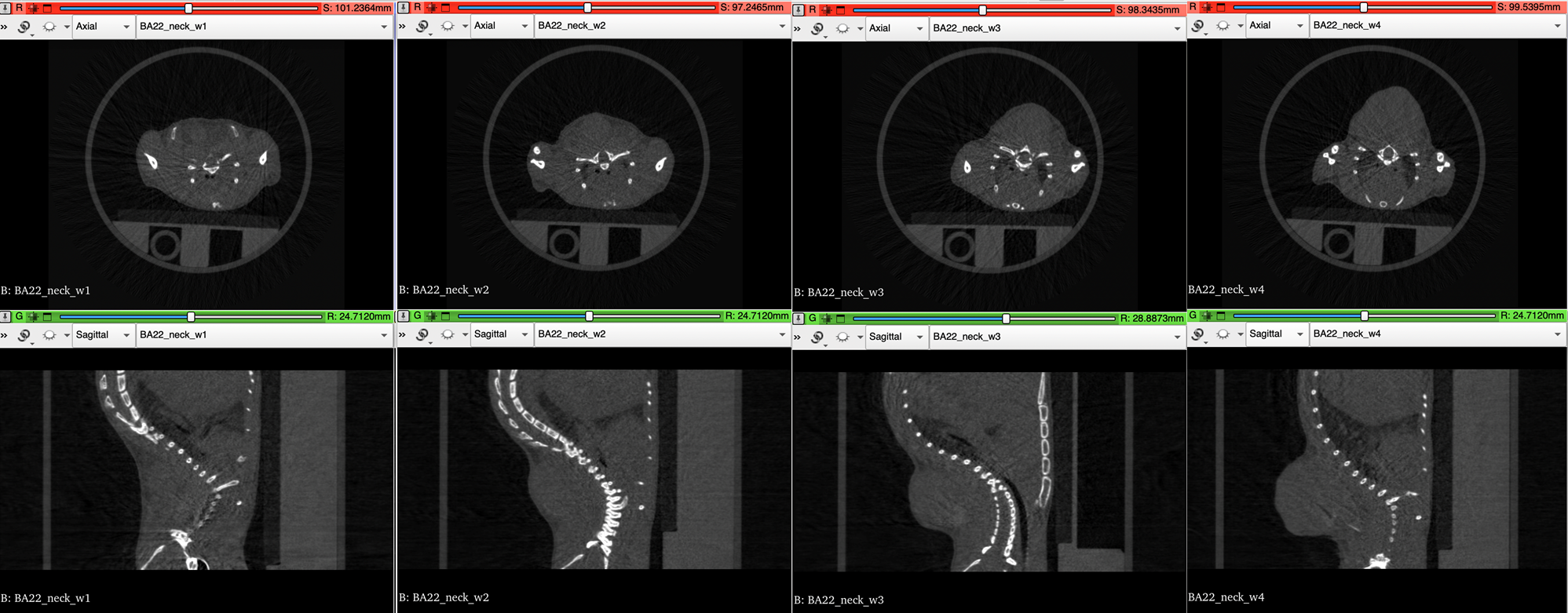 Slicer reconstructions from µCT
18 October 2023
8
Results – Vascupaint perfusion: 3D maps of vasculature
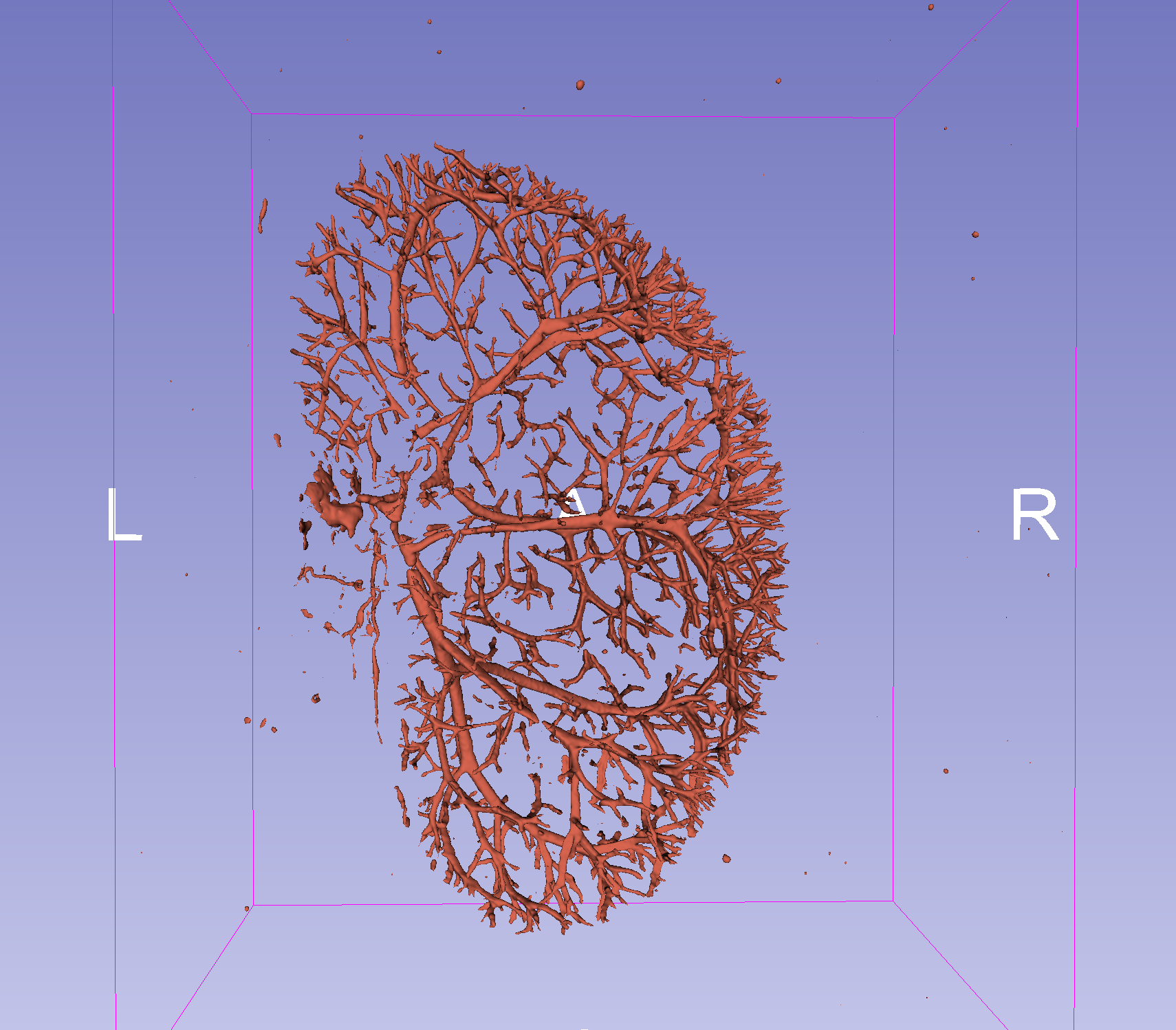 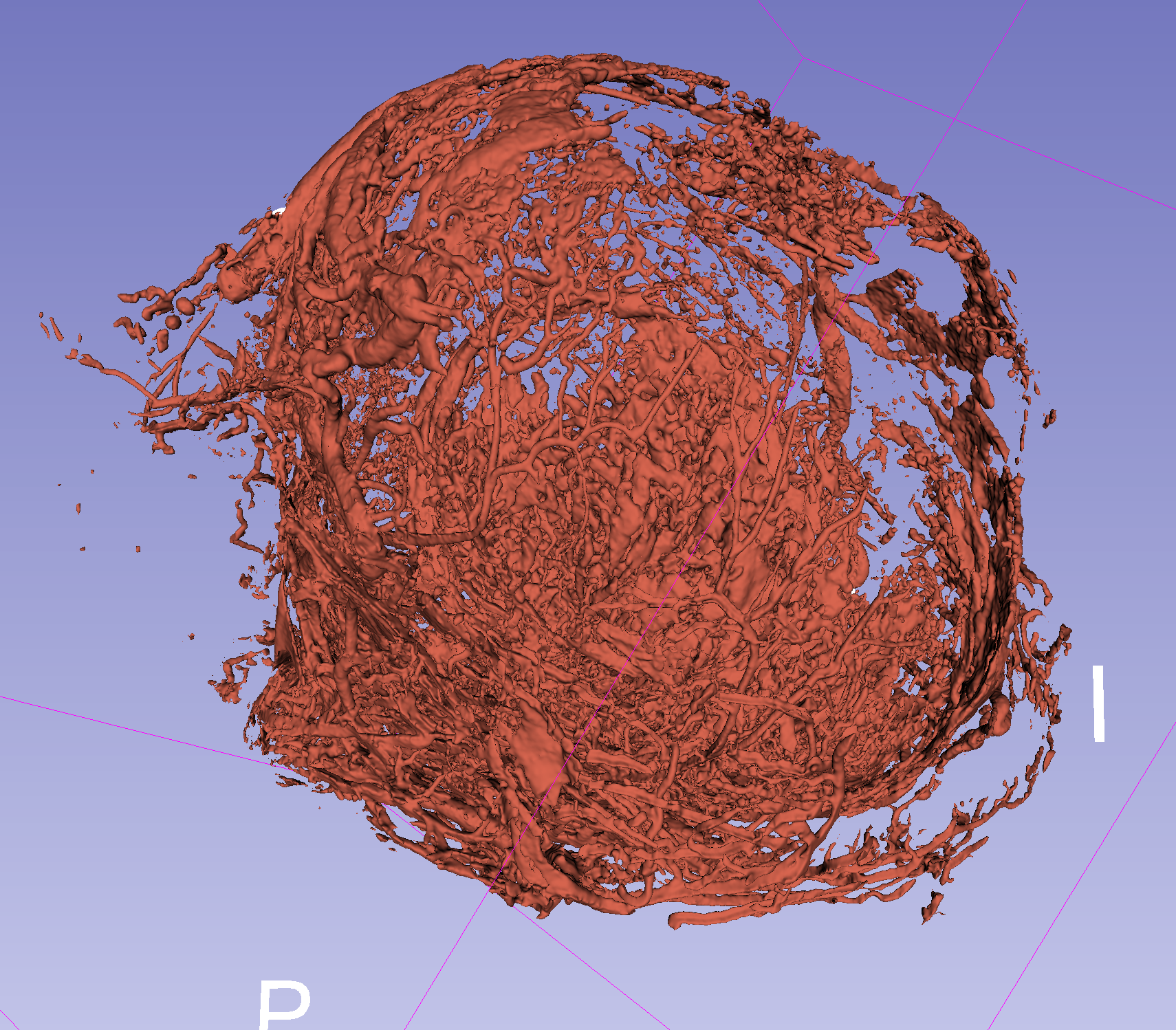 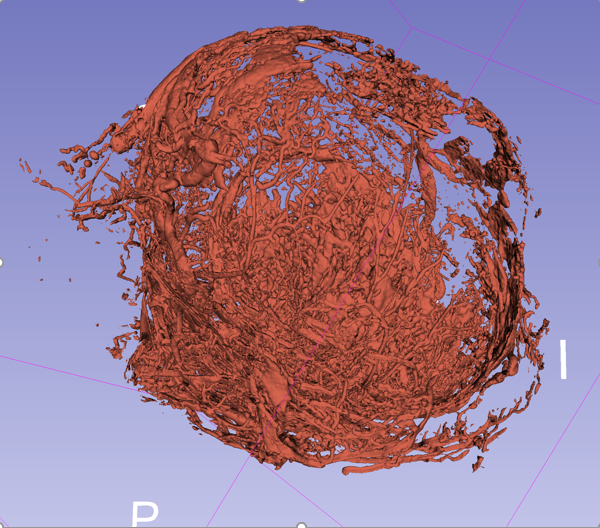 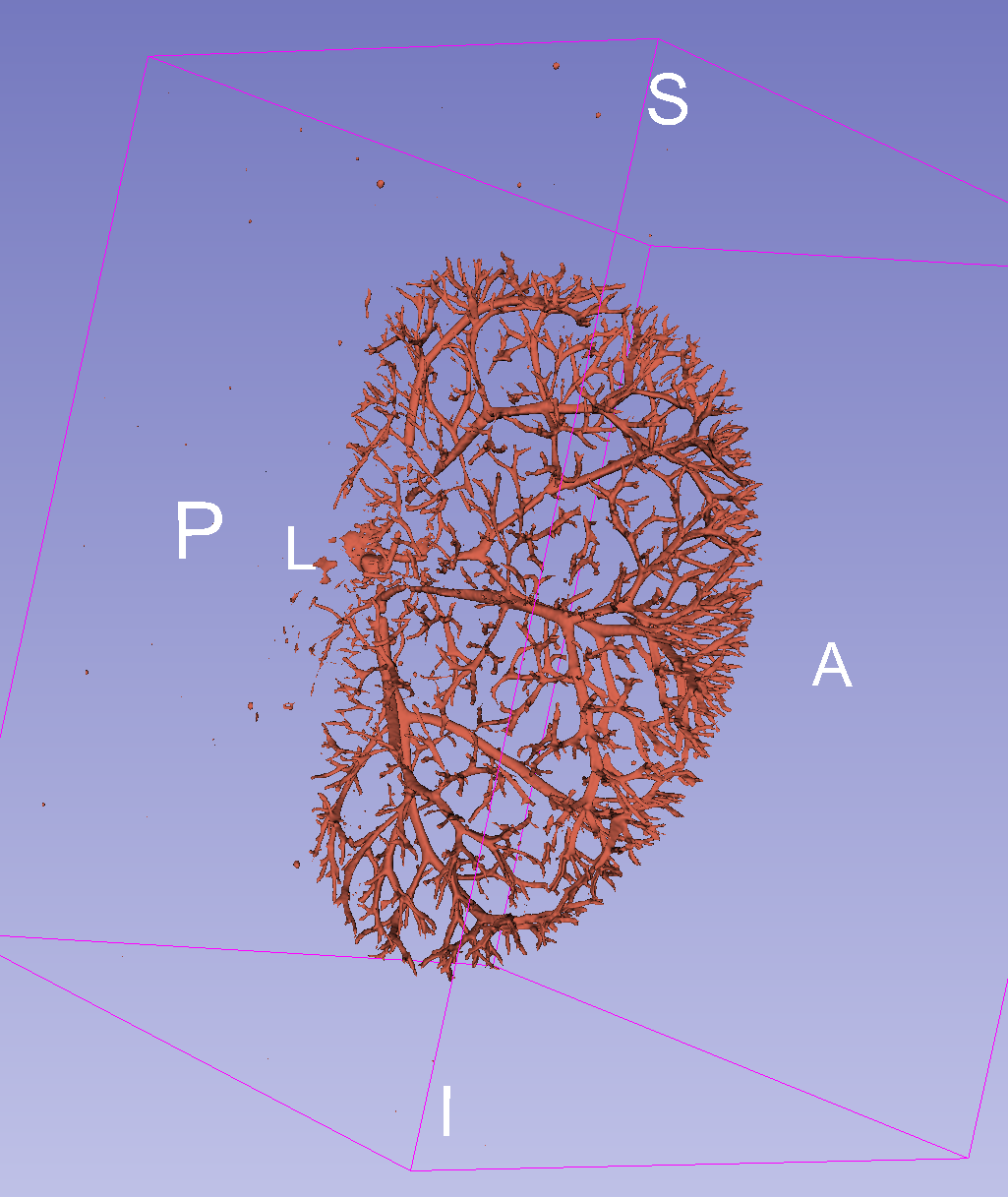 10 mm
7,5 mm
Parameters:
Kidney
Tumour
Resolution: 10 µm
9
18 October 2023
Post-irradiation follow-up: paralysis
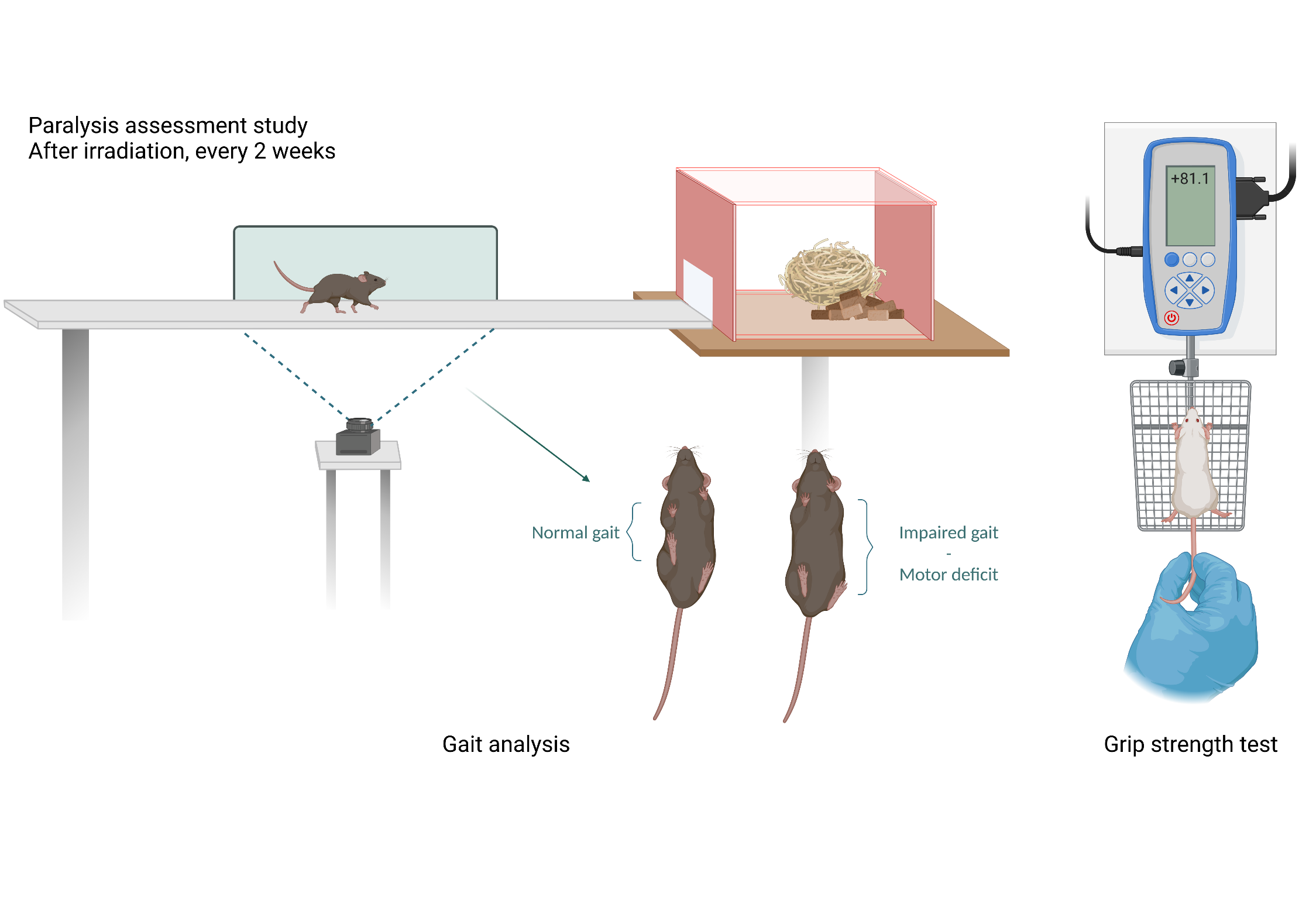 If the spinal cord is damaged during irradiation, the signal can´t be transmitted from the brain to the limbs

The gait of the animals will be affected (speed, stride length and other parameters) 

Paralysis is expected in the forelimbs, with a reduction in the grip strength of the animals
Adapted from: Paw-Print Analysis of Contrast-Enhanced Recordings (PrAnCER): A Low-Cost, Open-Access Automated Gait Analysis System for Assessing Motor Deficits
Created with BioRender.com
10
18 October 2023
Preliminary results – Gait analysis
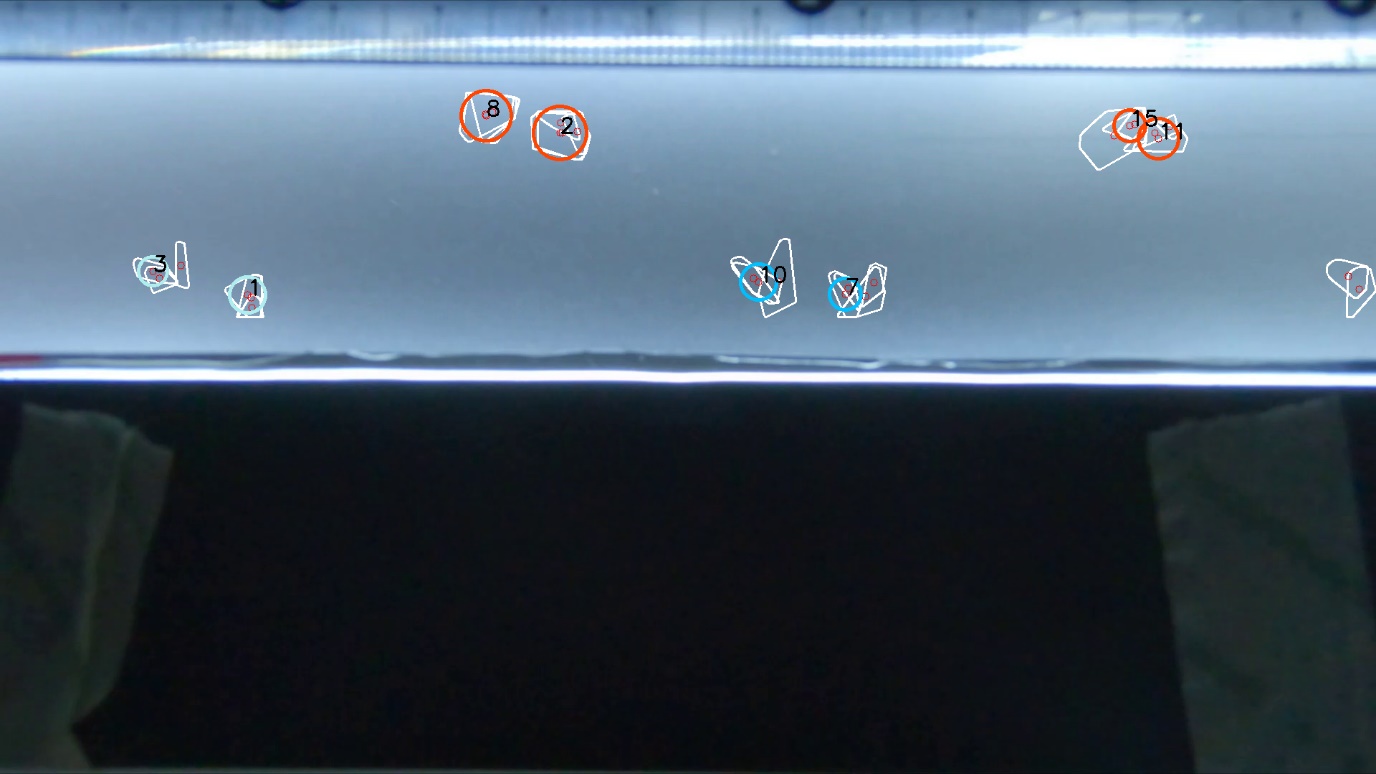 The PrAnCER software (custom version) measures for how long a paw is in contact with the floor and it contours it, distinguishing the four different paws
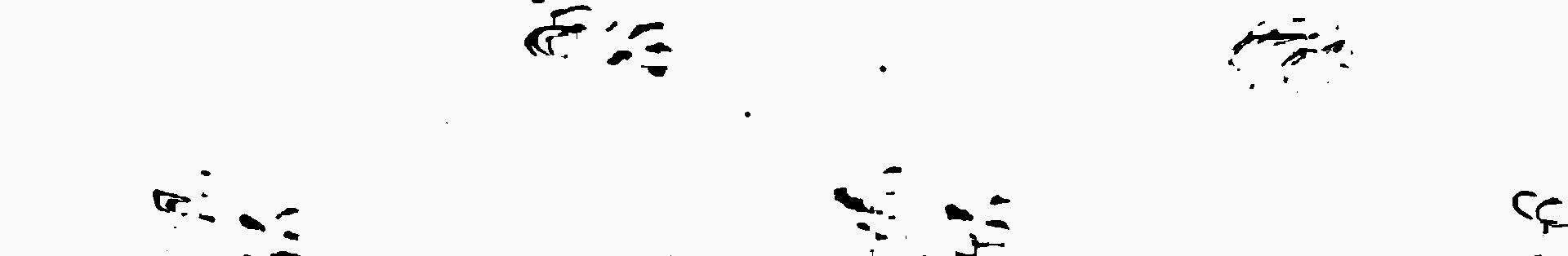 An “ink track” is produced
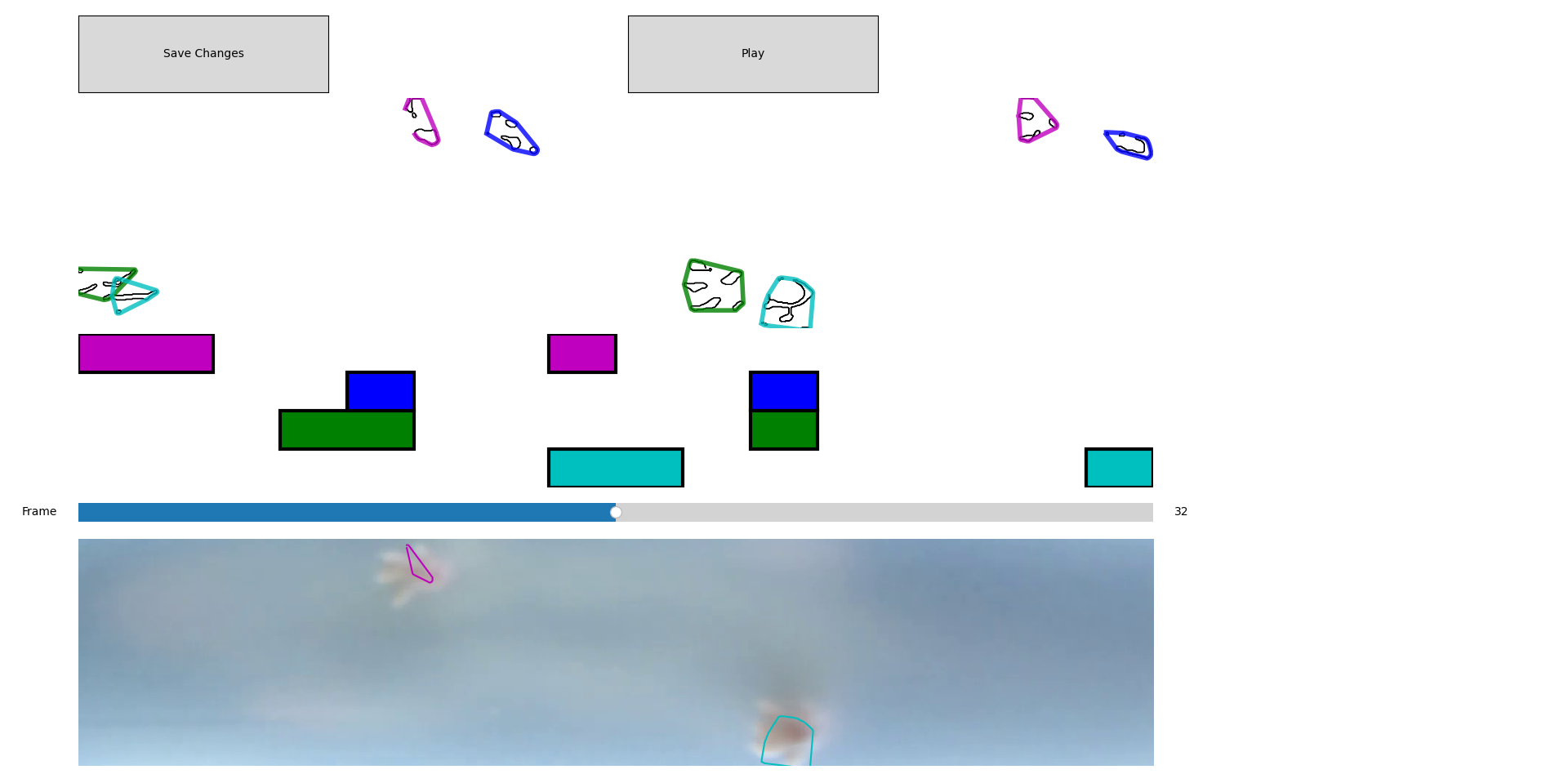 The gait of the animals can be visualized and neatened (e. g. if the tail is present in the field of view)
HR
HR
FR
FR
HL
HL
FL
FL
Legend: HL (hind left), FL (front left), HR (hind right), FR (front right)
18 October 2023
11
Preliminary results – Gait analysis
Mouse with stereotypical behaviour
Normally behaving mouse
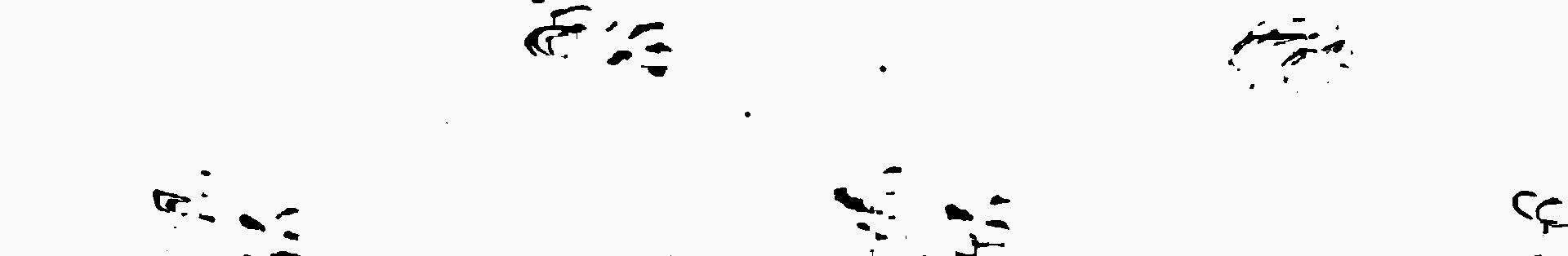 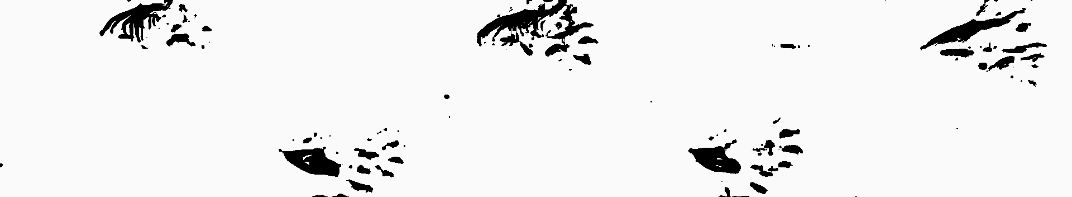 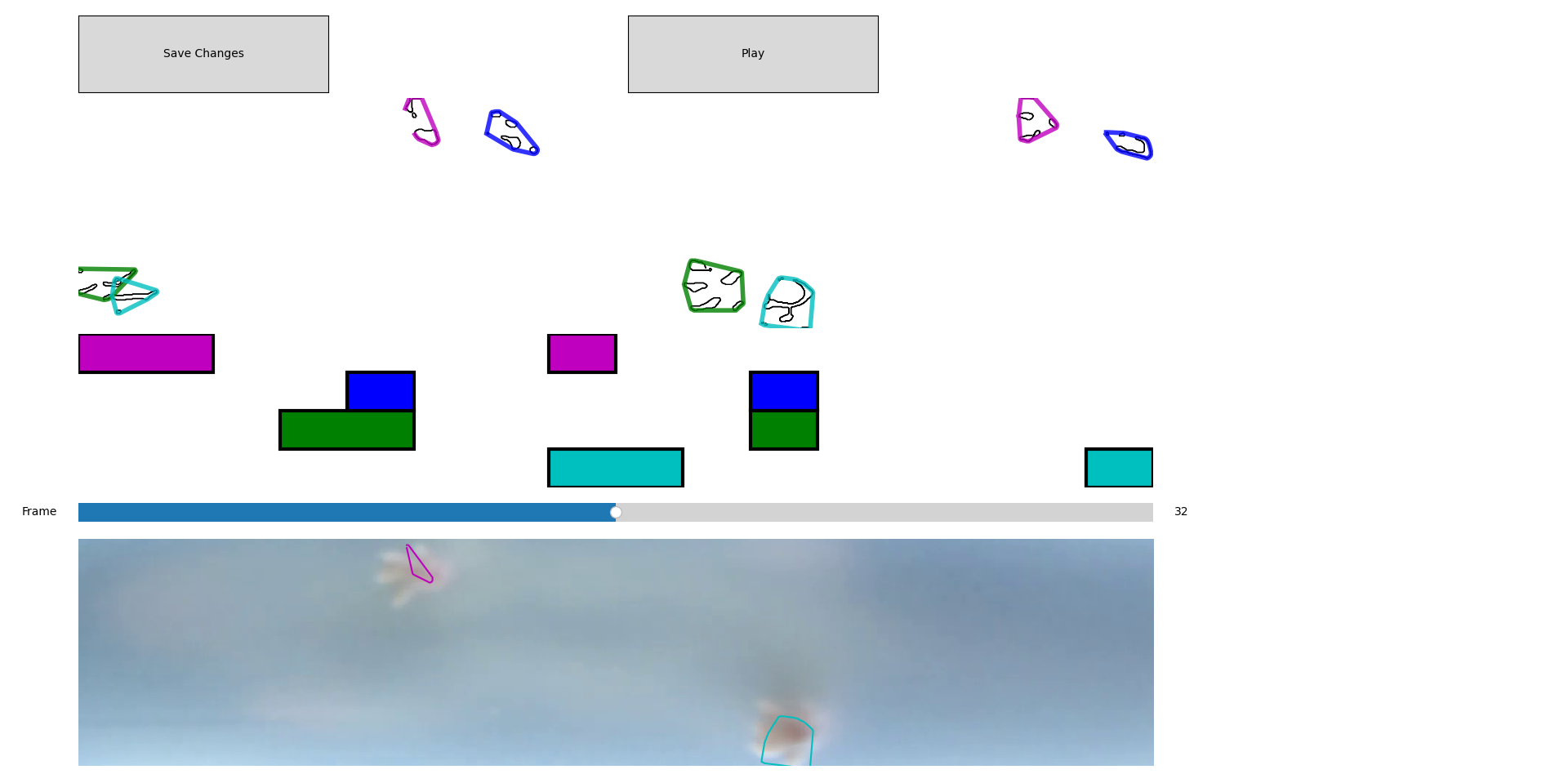 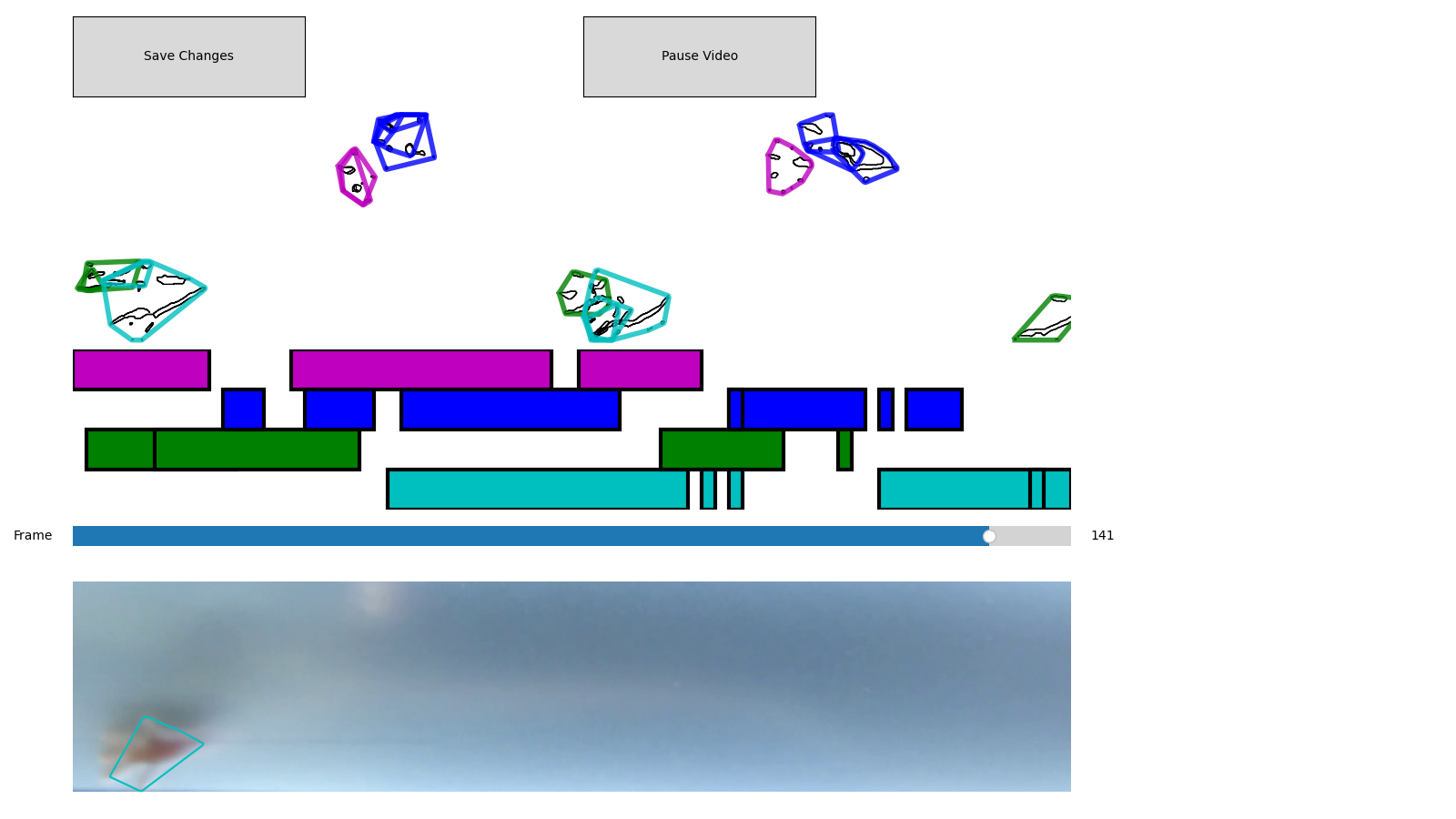 HR
HR
FR
FR
FR
FR
HR
HR
HL
FR
HL
FL
FL
FL
FL
HL
HL
Legend: HL (hind left), FL (front left), HR (hind right), FR (front right)
18 October 2023
12
Preliminary results – Gait analysis
Intra-mouse variability
(six runs)
Inter-mouse variability
(between three animals)
18 October 2023
13
Histology protocols
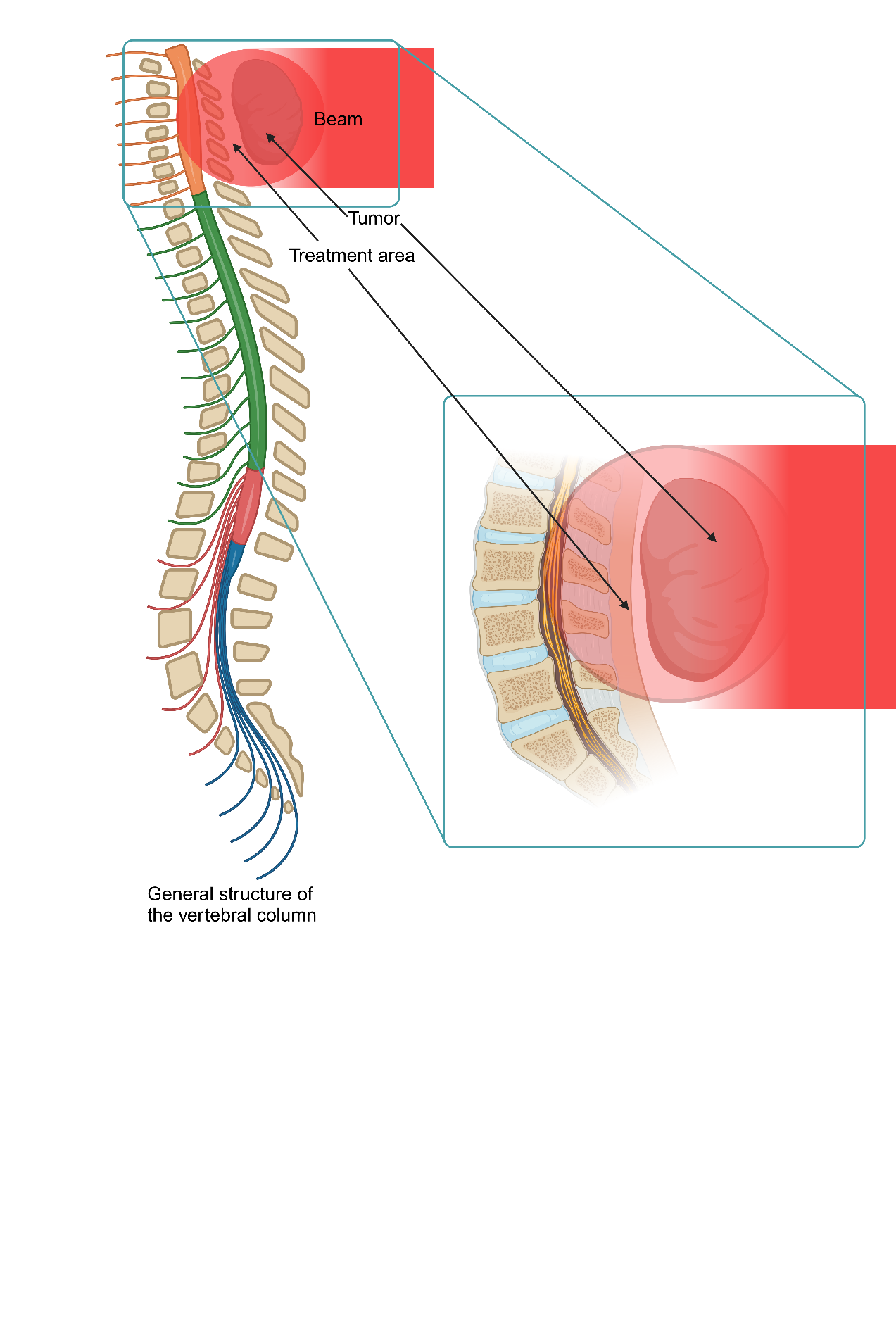 If the spinal cord is hit during irradiation, there will be damages that can be visualized via histology sampling
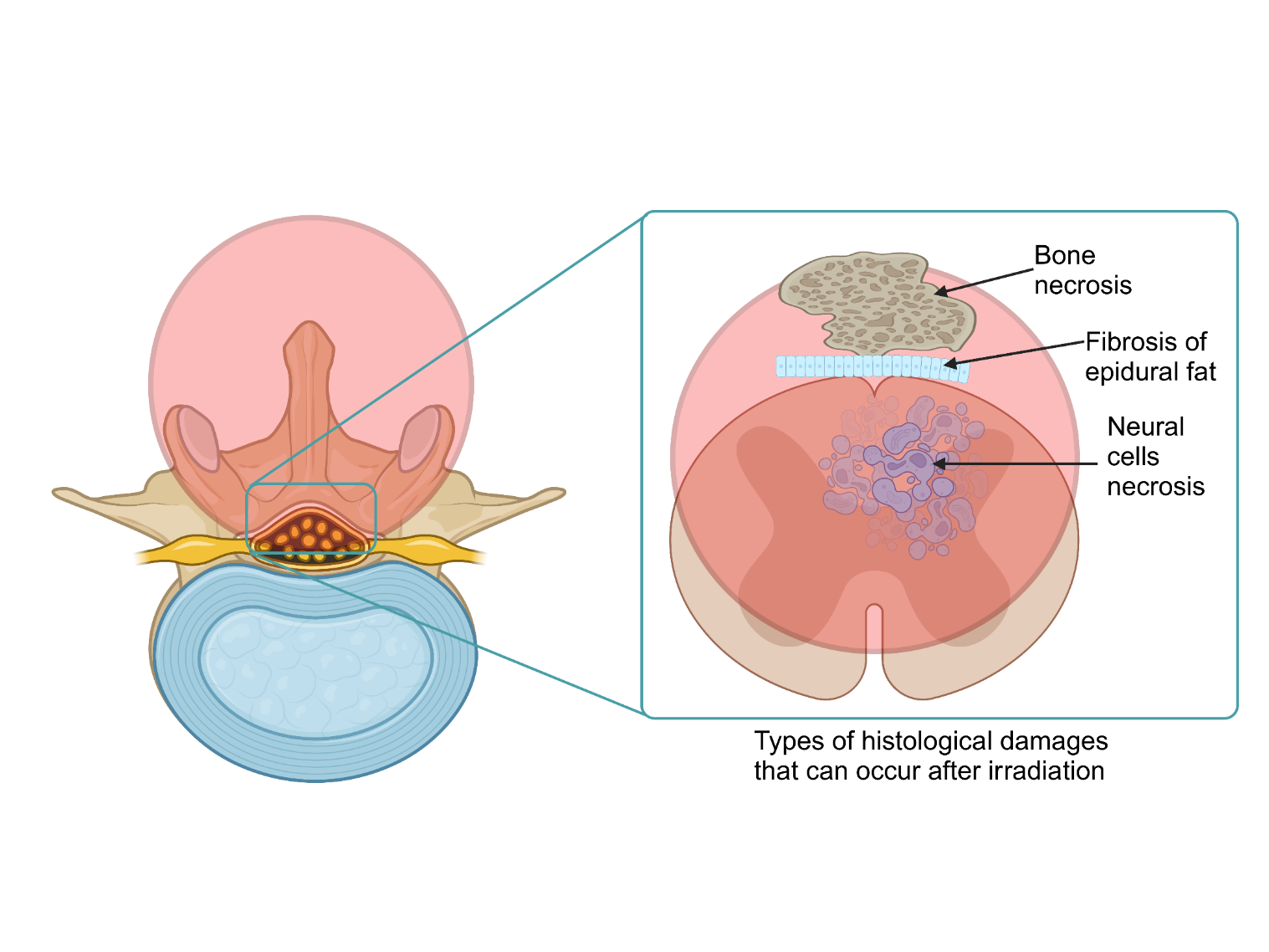 This technique can also show the inner structure of the tumor tissue and the presence of metastasis in the lung
18 October 2023
14
Results – Histology of tumors and lungs
Slices of 10 µm
Hematoxylin-eosin staining
10x magnification
Lung + metastasis
Tumor
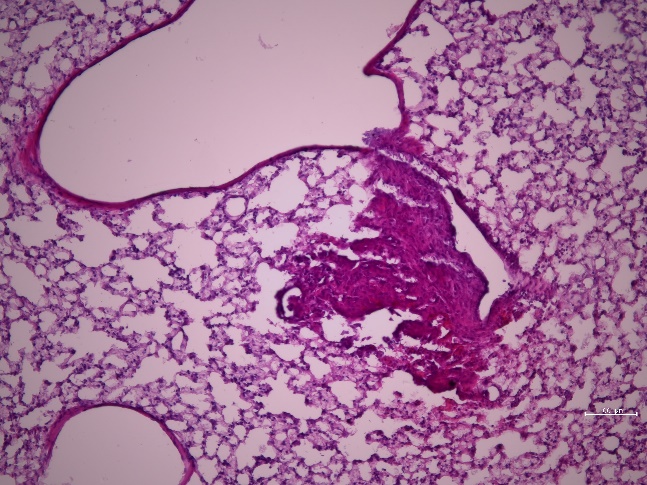 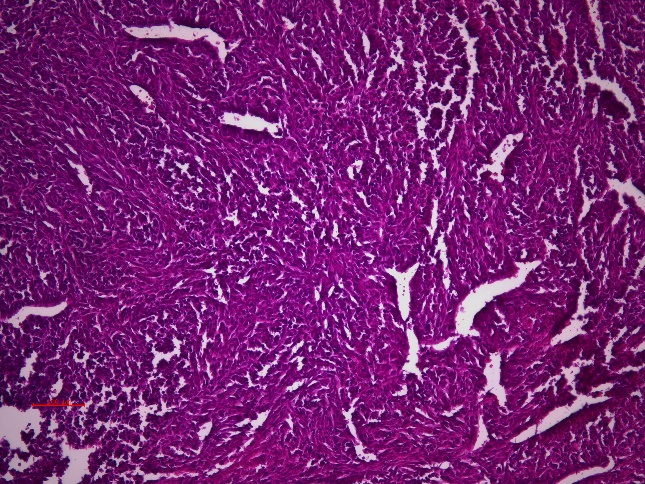 Tumor histology useful to confirm the presence or abscence of tumor tissue

Animals will be kept for 6 months
Osteosarcoma is highly metastatic to the lungs
The presence of metastases will be monitored on the µCT during the health checks
50 µm
50 µm
50 µm
50 µm
Lung + metastasis
Tumor + Vascupaint
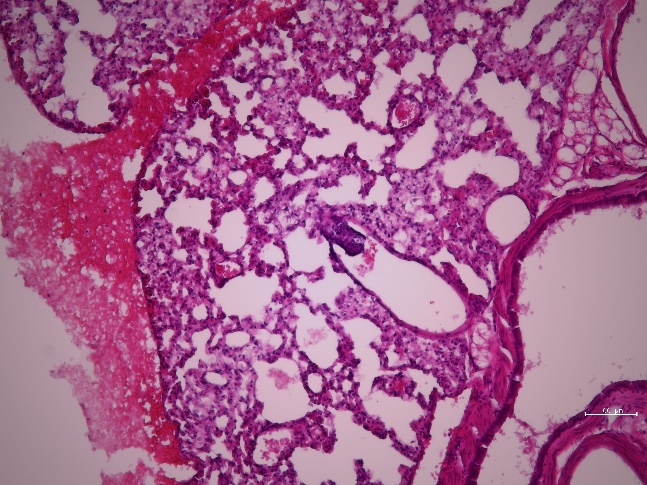 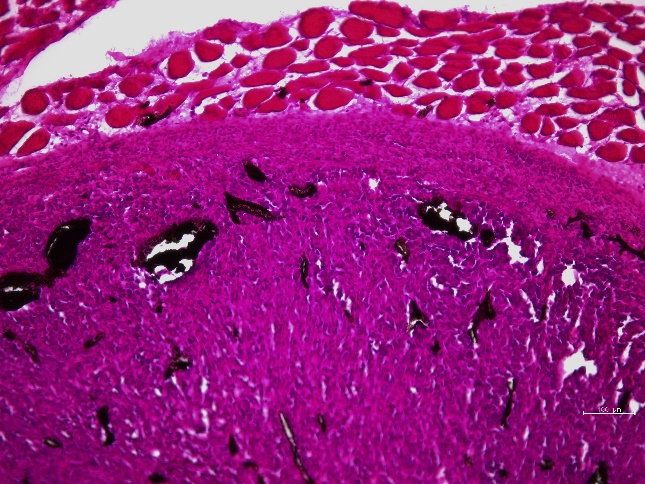 Metastases in the lung
Vessels filled with Vascupaint
18 October 2023
15
Results – Histology of the spinal cord
Healthy mouse spinal cord
Subcutaneous 
muscle tissue
Slices of 10 µm
Masson´s Goldner Staining Kit (Merck)
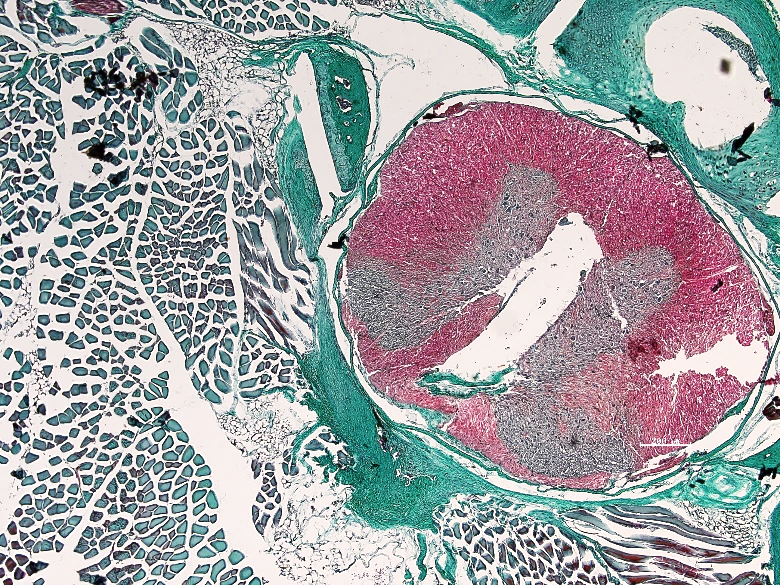 Supraspinal process 
of vertebra
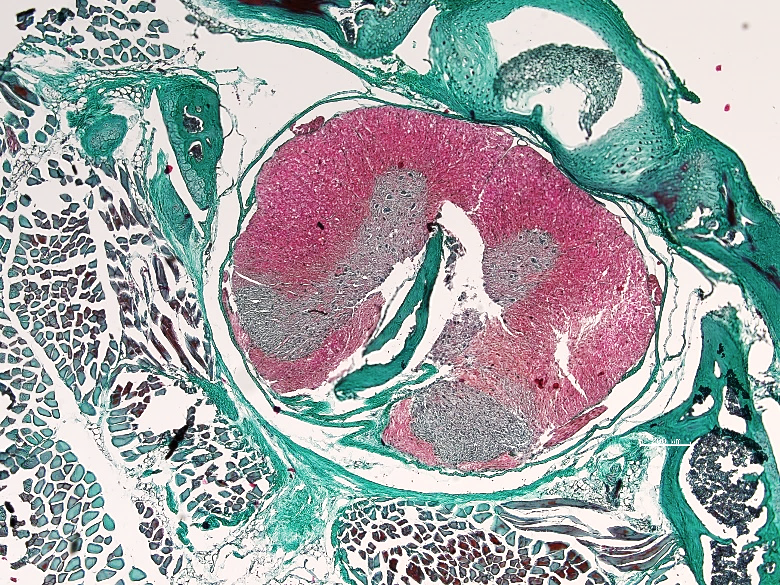 Subcutaneous 
fat tissue
White matter
200 µm
200 µm
25 µm
Epidural space
Grey matter
4x
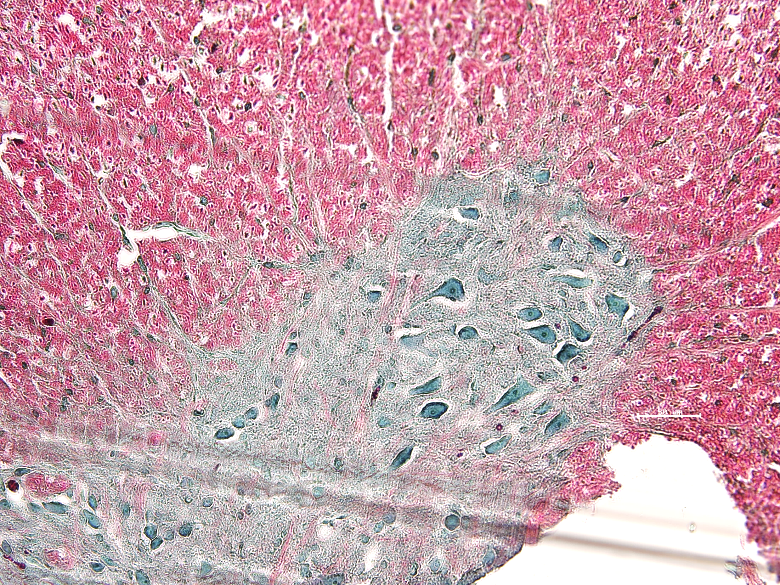 Spinal cord
Vertebral body
20x
16
18 October 2023
Expected results from histology
Radiation-induced epidural fibrosis
C

 




D
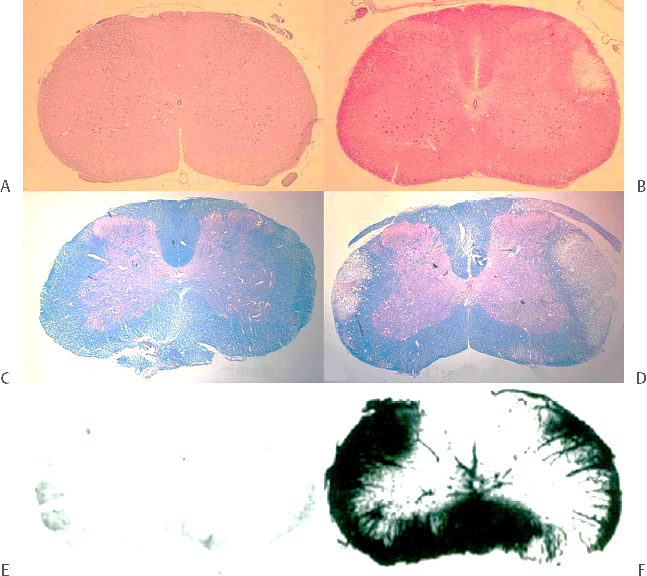 Radiation-induced demyelination
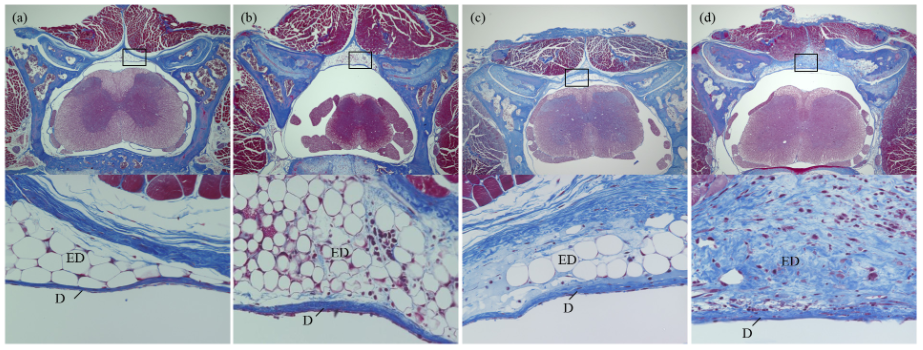 Grade 3
Severe fibrosis
Grade 1
Minimum fibrosis
Grade 2
Moderate fibrosis
Grade 0
No fibrosis
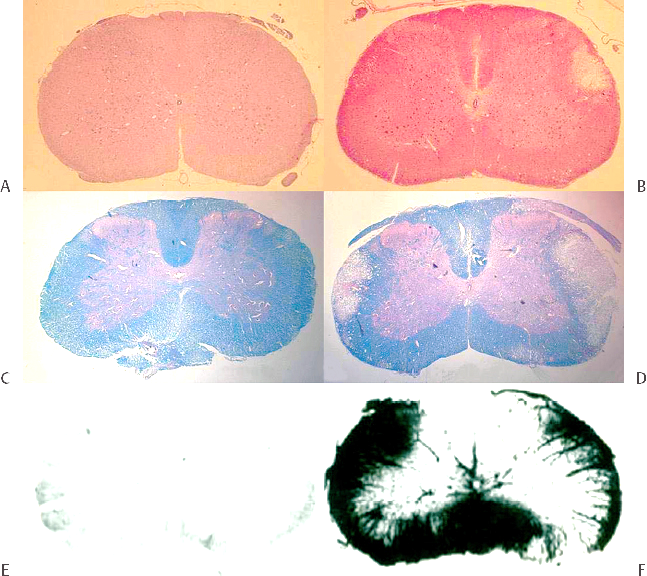 No irradiation = no demyelination
(Masson’s trichrome stain; above, magnification ×40; below, magnification ×400 objective). Abbreviations: D, dura mater; ED, epidural space. Section from the thoracolumbar trasition region of the spine. From Yokogawa et al., 2015
From https://radiologykey.com/spinal-cord-radiobiology/
Demyelination after 22 Gy
Expected results: differences in the dorsal part of the spinal cord and surrounding tissues (e.g., radiation-induced epidural fibrosis, differences inside in the myelin, radiation-induced necrosis of the bones)
17
18 October 2023
Conclusions and future outlook
The murine tumor model in the proximity of the spinal cord was established
The following endpoints and the respective protocols for the post-irradiation follow-up were identified:
Tumor control and metastases: caliper, µCT, histology
Spinal cord damage: gait analysis, grip strength test, histology
Vasculature damage: perfusion and µCT assessment
X-rays irradiation in November
Animals will be followed-up for six months for tumor growth and paralysis development

Beamtime with C-ions in February 2024
Irradiation with range verification
Irradiation without range verification
Low-dose and high dose irradiation (PET signal washout)
Same follow-up of the animals
18 October 2023
18
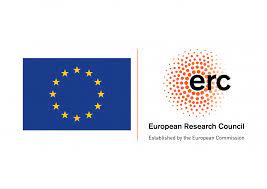 Acknowledgements
GSI Biophysics Department - Director: Prof. Dr. Marco Durante
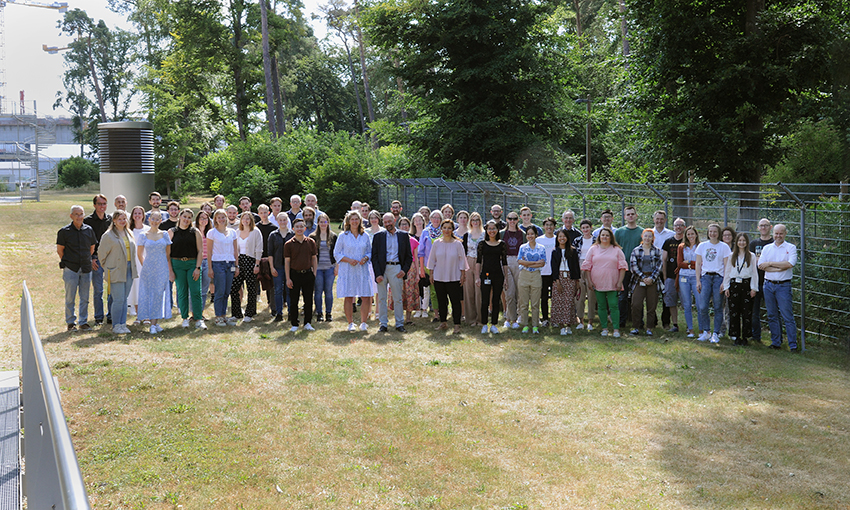 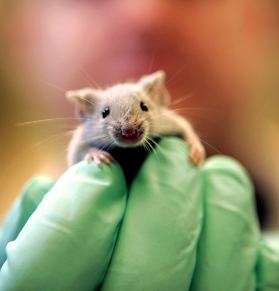 Clinical Radiobiology Group
Group leader: Dr. Walter Tinganelli
Post-docs:
Dr. Olga Sokol
Dr. MD. Anggraeini Puspitasari
Dr. Reema Chowdhury	
Technical Assistants: 
Julius Oppermann
Leonie Hartig
PhD student:
Tamara Vitacchio
Students:
Katelin Sherman
Dennis Fritsche
LMU Group
Prof. Dr. Katia Parodi
Giulio Lovatti
Radiation Physics Group
Dr. Daria Boscolo
Dr. Christoph Schuy
Dr. Uli Weber
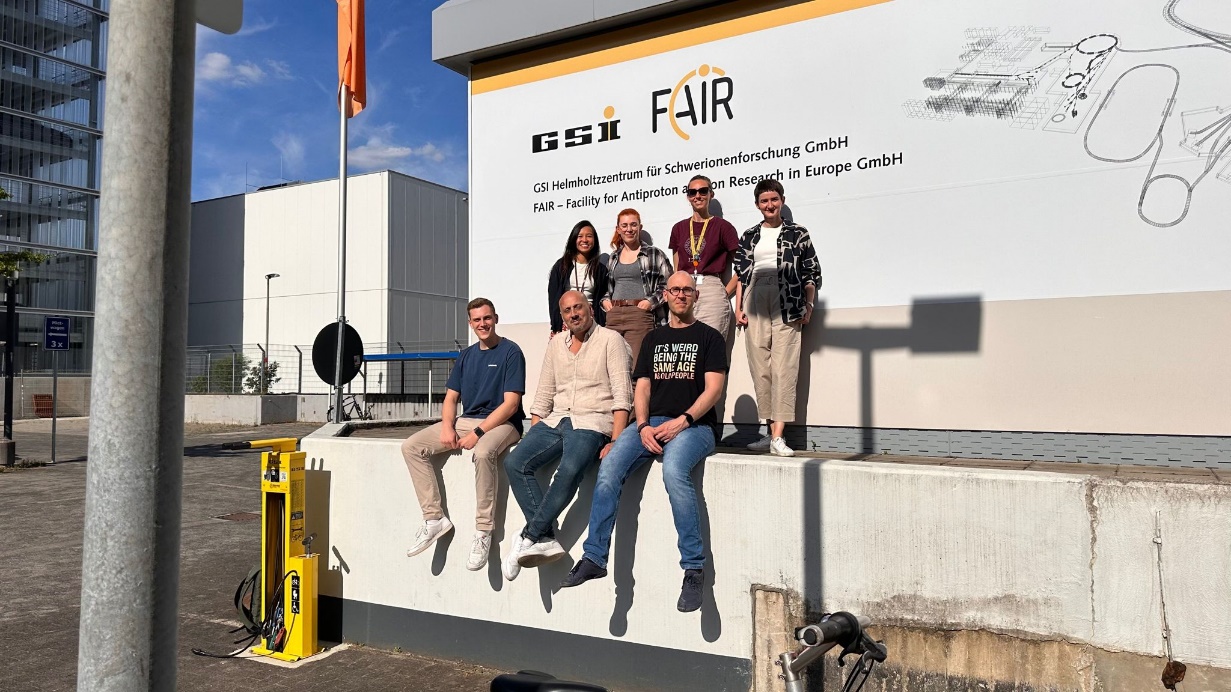 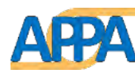 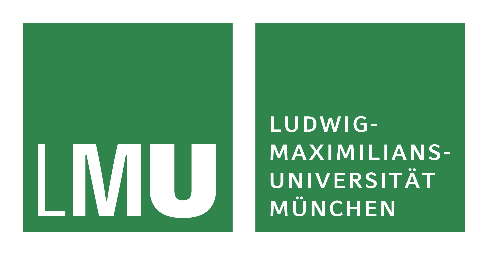 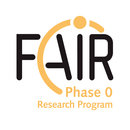 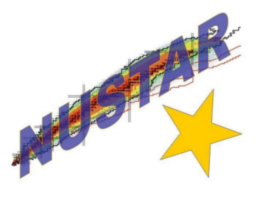 18 October 2023
19
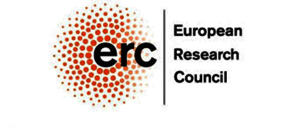 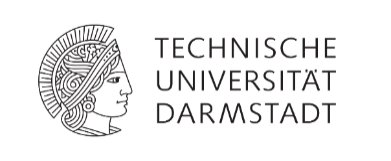 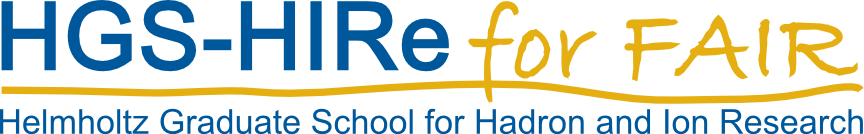 Thank you for your attention!
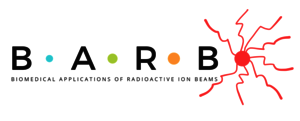 1st                   Meeting
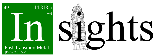 18 October 2023
20